Working with watermarks
In the message bar, click Enable Editing,
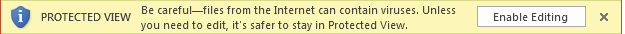 then press F5 or click Slide Show > From Beginning to start the course.
If the videos in this course don’t play, you may need to download QuickTime or just switch to PowerPoint 2013.
j
Working with watermarks
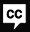 Closed captions
You can call it a background image, or semi-transparent text, but it's also known as a watermark –
some sort of background image that can appear throughout a PowerPoint presentation. Like a company logo, for example.
Watermarks can be used for identification or branding,
For security or legal purposes,
Or simply as a design or decorative element.
Let's add a watermark to this presentation that identifies it as a draft version.
Click the View tab and open the slide master.
Then, select the slide master.
By putting the watermark here, it’ll appear on the background of every slide.
On the Insert tab, click Text Box. Then, draw a large text box, and type DRAFT.
Select the text, enter a font size of around 250 to 300, and change the font style if you want.
You may need to widen the text box a bit.
Next, go to the top of the text box and click this circular arrow called the rotate handle.
Drag it to the left, so the text angles upward and fills the slide.
Then, center the text in the text box, and go to the Drawing Tools Format tab, and click Align and Align Center.
Then, click Align Middle.
Next, we need to do something to the watermark so it doesn’t fight with our foreground elements.
Select the text, and on the Drawing Tools Format tab,
click the Format Text Effects dialog box launcher, and this pane opens.
Click the Text Options tab, and then click the Text Fill & Outline tab.
Under Text Fill, click the Transparency slider and drag it to about 80.
You need to find the right balance between being too prominent and too much in the background.
Finally, click Send Backward, and Send to Back.
This places DRAFT on a layer behind the elements on your slide, but just above your slide background.
To make the text even less obtrusive, you can come up here to Text Fill and remove the fill.
And add an outline color. Then, adjust the outline transparency.
Close the slide master and let's see how the watermark looks behind our content.
Check through the slides. If you need to, go back into the Slide Master and readjust the transparency level.
You decide how noticeable you want the watermark to be. You could even cut it back to 90%.
One more thing: if you're happy with a watermark, you can turn it into an image file.
Right-click the text box and click Save as Picture.
Decide where you want to save it, type a name and click Save.
Now you can insert the picture in your next slide show.
You’ll see how to add a picture as a watermark in the next movie.
You can call it a background image, or semi-transparent text, but it's also known as a watermark –
some sort of background image that can appear throughout a PowerPoint presentation. Like a company logo, for example.
Watermarks can be used for identification or branding,
For security or legal purposes,
Or simply as a design or decorative element.
Let's add a watermark to this presentation that identifies it as a draft version.
Click the View tab and open the slide master.
Then, select the slide master.
By putting the watermark here, it’ll appear on the background of every slide.
On the Insert tab, click Text Box. Then, draw a large text box, and type DRAFT.
Select the text, enter a font size of around 250 to 300, and change the font style if you want.
You may need to widen the text box a bit.
Next, go to the top of the text box and click this circular arrow called the rotate handle.
Drag it to the left, so the text angles upward and fills the slide.
Then, center the text in the text box, and go to the Drawing Tools Format tab, and click Align and Align Center.
Then, click Align Middle.
Next, we need to do something to the watermark so it doesn’t fight with our foreground elements.
Select the text, and on the Drawing Tools Format tab,
click the Format Text Effects dialog box launcher, and this pane opens.
Click the Text Options tab, and then click the Text Fill & Outline tab.
Under Text Fill, click the Transparency slider and drag it to about 80.
You need to find the right balance between being too prominent and too much in the background.
Finally, click Send Backward, and Send to Back.
This places DRAFT on a layer behind the elements on your slide, but just above your slide background.
To make the text even less obtrusive, you can come up here to Text Fill and remove the fill.
And add an outline color. Then, adjust the outline transparency.
Close the slide master and let's see how the watermark looks behind our content.
Check through the slides. If you need to, go back into the Slide Master and readjust the transparency level.
You decide how noticeable you want the watermark to be. You could even cut it back to 90%.
One more thing: if you're happy with a watermark, you can turn it into an image file.
Right-click the text box and click Save as Picture.
Decide where you want to save it, type a name and click Save.
Now you can insert the picture in your next slide show.
You’ll see how to add a picture as a watermark in the next movie.
Press F5 to start, Esc to stop
1/3 videos
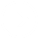 3:41
4:32
2:11
Help
Watermarks
Add a picture
Delete
Feedback
Summary
Working with watermarks
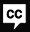 Closed captions
Let's add a picture watermark behind this text.
But this time instead of putting it on the slide master, we'll add it to the slide itself and then it copy to another slide.
Keep in mind that if you want the watermark on more than just a few slides it makes more sense to use the slide master,
because it saves you from having to manually copy the watermark.
Go to the Insert tab, click Shapes, and select a rectangle. Then, draw it on the slide.
On the Drawing Tools Format tab, click Shape Outline and click No Outline.
Then, click Shape Fill, and Picture. Browse for the picture you want and click Insert.
We're adding the picture to the fill property of the shape instead of directly to the slide,
because this way we have more options to work with, including transparency.
By default, the picture stretches to fill the shape.
To get it to the right aspect ratio, go to the Picture Tools Format tab, click Crop and then click Fit.
And drag the crop handles to crop out the empty space around the picture. Click Crop again to turn it off.
Now we can press Shift and drag the corner handles to resize the picture without changing the aspect ratio.
And then move the picture into place.
Next, we need to tweak the formatting to make the picture work as a watermark.
First, click Send Backward and Send to Back.
Then, click the Format Shape dialog box launcher, and the Fill & Line tab.
Add transparency until the foreground elements are clearly visible,
but make sure it's not so transparent the viewer won't know what the picture is.
Watermark pictures are tricky because you have to find an image that is easily recognizable,
but doesn’t fight for dominance with the foreground elements.
You'll want to avoid images with lots of fine detail
and images like this that will take too much effort for the viewer to figure out.
This picture of kids works because the viewer will know immediately what it is and how it relates,
but it contains a lot of detail.
So we can use these options to reduce some detail, so the image will blend in better with the background.
On the Picture tab, you can try Brightness and Contrast, and color options like Saturation and Recolor.
Also try using Sharpness to remove detail.
The Effects tab has Artistic Effects. For this picture, let's add the Line Drawing effect and increase the Pencil size.
Click away from the picture to get a better idea of how everything looks without the selection border.
If you find you can't select the picture again because it's behind other objects,
go to the Home tab, click Select and open the Selection pane.
Now you can select the picture by clicking it in the list.
So once you're happy with the watermark, you can save it as a picture and insert in other slides,
or you can simply copy it to the Clipboard.
Move to another slide. And then paste it. Right-click the picture and send it to the back layer.
Now let's say we decide to change the look of our presentation
by going to the Design tab and applying a theme like Ion, for example.
As you can see, your choice of watermark picture depends greatly on the design you choose for your slides.
In this case, all we have to do is adjust the picture settings to help it blend in with the design.
But you may need to find a new picture.
Also, since we didn’t use the slide master, we'll need to copy the finished picture to the other slides manually.
So now you know how to add text or picture watermarks.
Up next, we'll use what we learned to remove a watermark.
Let's add a picture watermark behind this text.
But this time instead of putting it on the slide master, we'll add it to the slide itself and then it copy to another slide.
Keep in mind that if you want the watermark on more than just a few slides it makes more sense to use the slide master,
because it saves you from having to manually copy the watermark.
Go to the Insert tab, click Shapes, and select a rectangle. Then, draw it on the slide.
On the Drawing Tools Format tab, click Shape Outline and click No Outline.
Then, click Shape Fill, and Picture. Browse for the picture you want and click Insert.
We're adding the picture to the fill property of the shape instead of directly to the slide,
because this way we have more options to work with, including transparency.
By default, the picture stretches to fill the shape.
To get it to the right aspect ratio, go to the Picture Tools Format tab, click Crop and then click Fit.
And drag the crop handles to crop out the empty space around the picture. Click Crop again to turn it off.
Now we can press Shift and drag the corner handles to resize the picture without changing the aspect ratio.
And then move the picture into place.
Next, we need to tweak the formatting to make the picture work as a watermark.
First, click Send Backward and Send to Back.
Then, click the Format Shape dialog box launcher, and the Fill & Line tab.
Add transparency until the foreground elements are clearly visible,
but make sure it's not so transparent the viewer won't know what the picture is.
Watermark pictures are tricky because you have to find an image that is easily recognizable,
but doesn’t fight for dominance with the foreground elements.
You'll want to avoid images with lots of fine detail
and images like this that will take too much effort for the viewer to figure out.
This picture of kids works because the viewer will know immediately what it is and how it relates,
but it contains a lot of detail.
So we can use these options to reduce some detail, so the image will blend in better with the background.
On the Picture tab, you can try Brightness and Contrast, and color options like Saturation and Recolor.
Also try using Sharpness to remove detail.
The Effects tab has Artistic Effects. For this picture, let's add the Line Drawing effect and increase the Pencil size.
Click away from the picture to get a better idea of how everything looks without the selection border.
If you find you can't select the picture again because it's behind other objects,
go to the Home tab, click Select and open the Selection pane.
Now you can select the picture by clicking it in the list.
So once you're happy with the watermark, you can save it as a picture and insert in other slides,
or you can simply copy it to the Clipboard.
Move to another slide. And then paste it. Right-click the picture and send it to the back layer.
Now let's say we decide to change the look of our presentation
by going to the Design tab and applying a theme like Ion, for example.
As you can see, your choice of watermark picture depends greatly on the design you choose for your slides.
In this case, all we have to do is adjust the picture settings to help it blend in with the design.
But you may need to find a new picture.
Also, since we didn’t use the slide master, we'll need to copy the finished picture to the other slides manually.
So now you know how to add text or picture watermarks.
Up next, we'll use what we learned to remove a watermark.
Press F5 to start, Esc to stop
2/3 videos
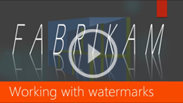 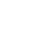 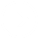 3:41
4:32
2:11
Help
Watermarks
Add a picture
Delete
Feedback
Summary
Working with watermarks
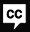 Closed captions
Have you ever run into a roadblock when you couldn't figure out how to remove a watermark,
because you couldn't find where it was?
Well, now you should have all the information you need to track it down.
First determine which slide it's on. If it's on just one or two slides, it might be buried in a background layer.
Click the Home tab, click Select, and open the Selection pane.
Click the show/hide button for each object. If you find the watermark, you can leave it hidden or press Delete.
If you don’t see it on the slide, check the slide master. Go to the View tab and click Slide Master.
If you see the watermark on all of the layouts, click the slide master.
If you don’t see it on the slide master, then check the layouts individually.
Again, go through the objects using the selection pane and the show/hide buttons.
And if you find it, delete it or keep it hidden.
If you don't find it on the slide master or individual layouts, then the last place to look is the background.
Close the slide master. Then, click the Design tab and Format Background.
Click Solid fill.
If the watermark goes away, that means it was inserted as a Picture by clicking Picture or texture fill.
If your slides use a background color,
you’ll also notice that it changes and some other background elements might go away.
This is because the watermark was incorporated with the color and other elements in one picture file.
And now there's no way to separate them.
However, you can right-click the image and click Save Background.
Then you can edit the file in an image editing program, or you can click File and replace the picture with something else.
So now you have all the information you need to add or remove watermarks in PowerPoint.
For more information, check out the links in the course summary.
Have you ever run into a roadblock when you couldn't figure out how to remove a watermark,
because you couldn't find where it was?
Well, now you should have all the information you need to track it down.
First determine which slide it's on. If it's on just one or two slides, it might be buried in a background layer.
Click the Home tab, click Select, and open the Selection pane.
Click the show/hide button for each object. If you find the watermark, you can leave it hidden or press Delete.
If you don’t see it on the slide, check the slide master. Go to the View tab and click Slide Master.
If you see the watermark on all of the layouts, click the slide master.
If you don’t see it on the slide master, then check the layouts individually.
Again, go through the objects using the selection pane and the show/hide buttons.
And if you find it, delete it or keep it hidden.
If you don't find it on the slide master or individual layouts, then the last place to look is the background.
Close the slide master. Then, click the Design tab and Format Background.
Click Solid fill.
If the watermark goes away, that means it was inserted as a Picture by clicking Picture or texture fill.
If your slides use a background color,
you’ll also notice that it changes and some other background elements might go away.
This is because the watermark was incorporated with the color and other elements in one picture file.
And now there's no way to separate them.
However, you can right-click the image and click Save Background.
Then you can edit the file in an image editing program, or you can click File and replace the picture with something else.
So now you have all the information you need to add or remove watermarks in PowerPoint.
For more information, check out the links in the course summary.
Press F5 to start, Esc to stop
3/3 videos
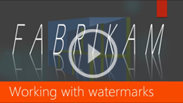 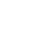 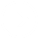 3:41
4:32
2:11
Help
Watermarks
Add a picture
Delete
Feedback
Summary
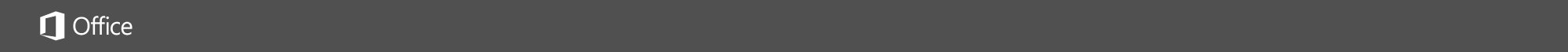 Help
Course summary—Working with watermarks
Course summary
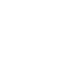 Add a DRAFT watermark
Click View > Slide Master, and select the slide master. 
Click Insert > Text Box. Then, draw a large text box, and type DRAFT. 
Select the text, and in the Mini toolbar, enter a font size of around 250 to 300. 
Click Home > Paragraph > Center to center the text in the text box.
Click the Drawing Tools Format tab > Align > Align Center. Also click Align Middle.
Click the Drawing Tools Format tab > Format Text Effects dialog box launcher.
In the dialog box, click the Text Options tab, and click the Text Fill & Outline tab. Under Text Fill, drag the Transparency slider to about 80. 
Click Send Backward, and Send to Back. This places DRAFT on a layer behind the elements on your slide, but just above your slide background.
Add a picture watermark  
Click View > Slide Master.
In Slide Master view, in the thumbnail pane on the left, click the slide layout(s) that you want to add a picture watermark to. 
Right-click the slide and click Format Background.
In the Format Background pane on the right, click Picture or Texture Fill, and under Insert picture from, click an option.
In the Format Background pane, slide the Transparency bar to the right to set the transparency percentage.
To apply the watermark to all slides in the presentation, in the Format Background pane, click Apply to all.
On the Slide Master tab, click Close Master View.

See also
More training courses
Office Compatibility Pack
Add a DRAFT watermark to the background of your slides
Add a picture watermark to the background of your slides
Remove a watermark from the background of your slides
Embed and use a video as the background for your slides
Press F5 to start, Esc to stop
1
2
3
4
5
6
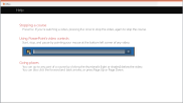 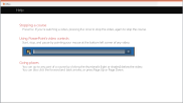 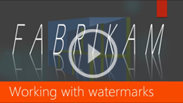 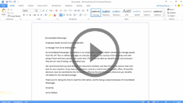 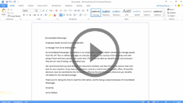 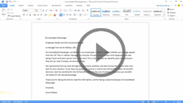 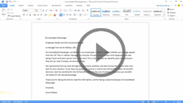 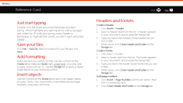 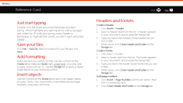 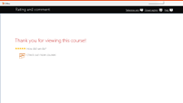 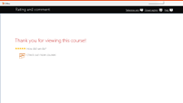 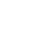 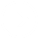 3:41
4:32
2:11
Help
Watermarks
Add a picture
Delete
Feedback
Summary
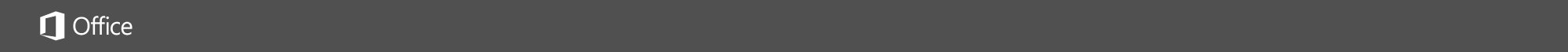 Help
Rating and comments
Course summary
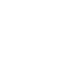 How did we do? Please tell us what you think
Thank you for viewing this course!
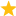 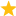 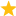 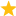 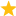 Check out more courses
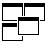 Press F5 to start, Esc to stop
1
2
3
4
5
6
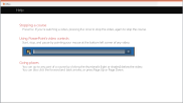 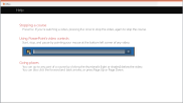 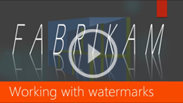 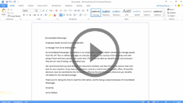 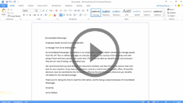 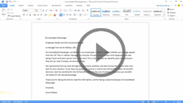 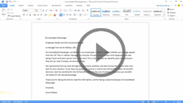 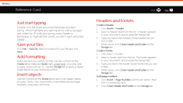 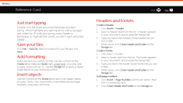 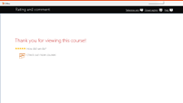 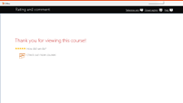 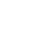 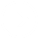 3:41
4:32
2:11
Help
Watermarks
Add a picture
Delete
Feedback
Summary
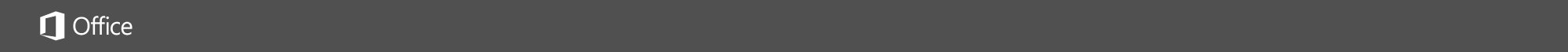 Help
Help
Course summary
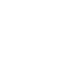 Using PowerPoint’s video controls
Point at the bottom edge of any video to start, stop, pause, or rewind. You drag to rewind.
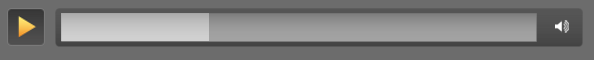 Stopping a course
If you’re viewing online, click your browser’s Back button. If you’re viewing offline, press Esc. If you’re watching a video, press Esc once to stop the video, again to stop the course.
Going places
You can go to any part of a course by clicking the thumbnails (light or shaded) below the video. You can also click the forward and back arrows, or press Page Up or Page Down.
If you download a course and the videos don’t play
Click Enable Editing                     if you see that button. If that doesn’t work, you may have PowerPoint 2007 or earlier. If you do, you need to get the PowerPoint Viewer. If you have PowerPoint 2010, you need the QuickTime player, or you can upgrade to PowerPoint 2013.
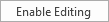 Press F5 to start, Esc to stop
1
2
3
4
5
6
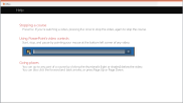 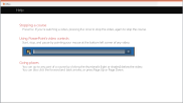 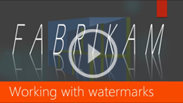 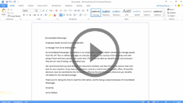 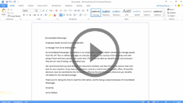 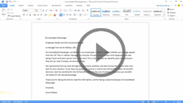 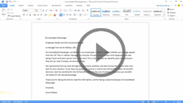 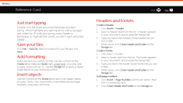 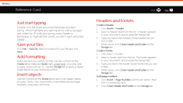 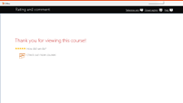 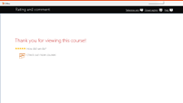 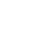 3:41
4:32
2:11
Help
Watermarks
Add a picture
Delete
Feedback
Summary